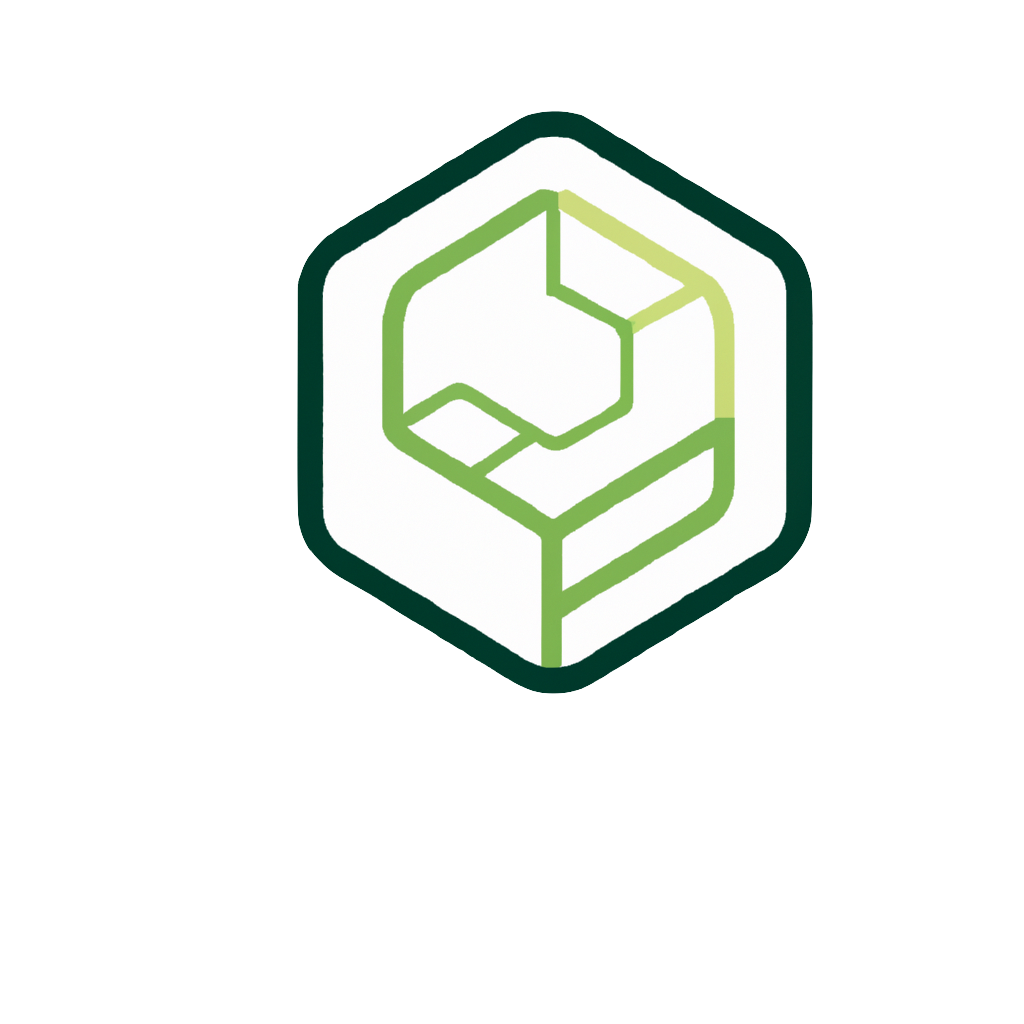 HexaGarden
I problemi
SPAZIO LIMITATO
Nelle nostre abitazioni
URBANIZZAZIONE
Che ha reso sempre più difficile reperire ortaggi a km 0
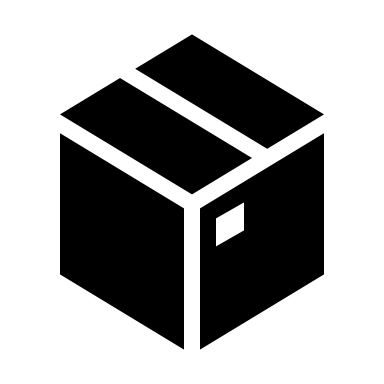 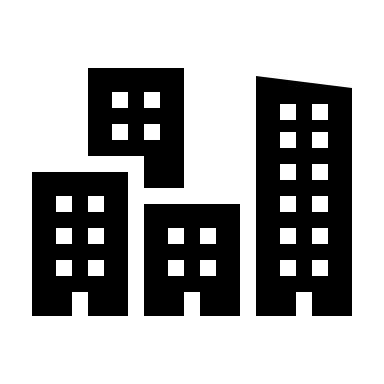 MANUTENZIONE
Che richiede tempo ed energie
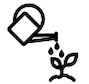 La soluzione
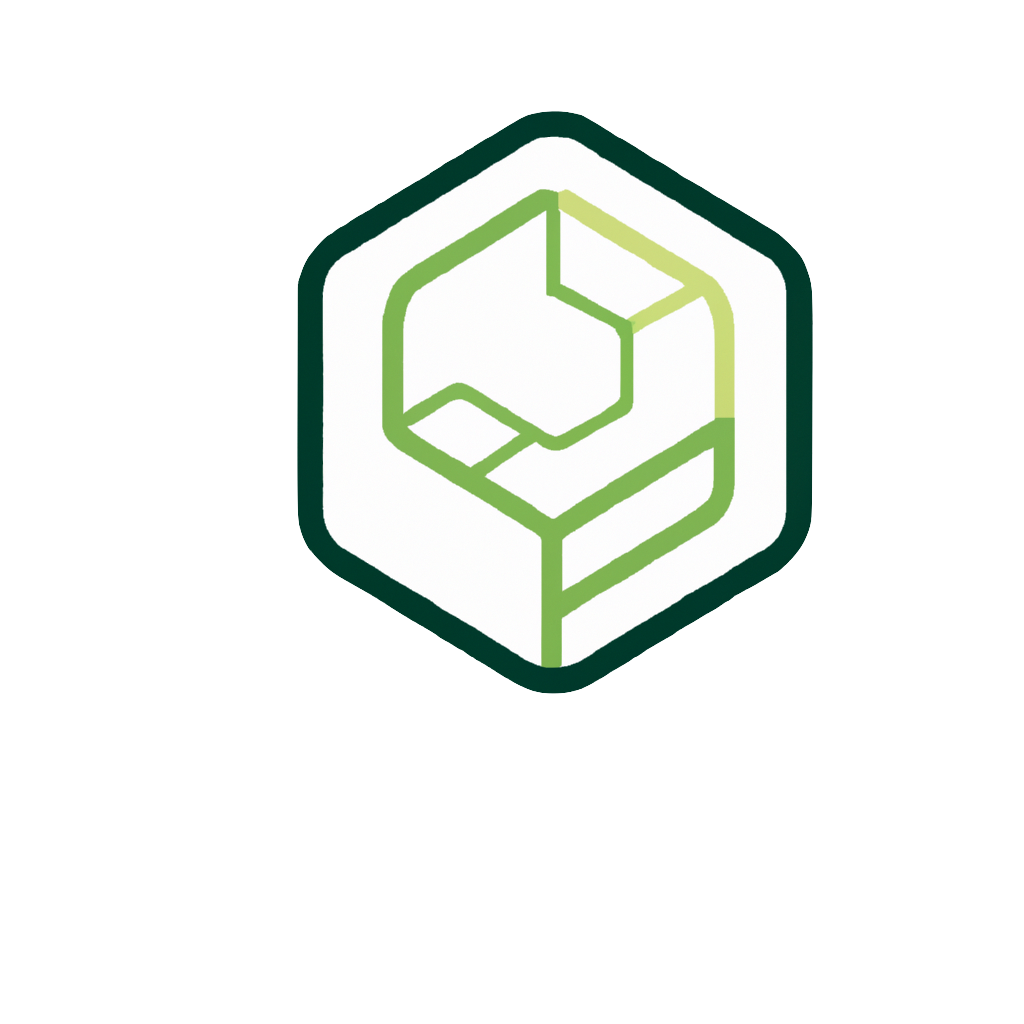 ECO-FRIENDLY
Riduzione del consumo di ortaggi provenienti dall’industria agroalimentare
SEMPLICE E PERSONALIZZABILE
Il design verticale e modulare permette di sfruttare al massimo gli spazi in casa
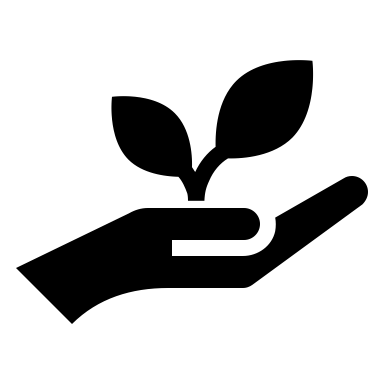 HexaGarden
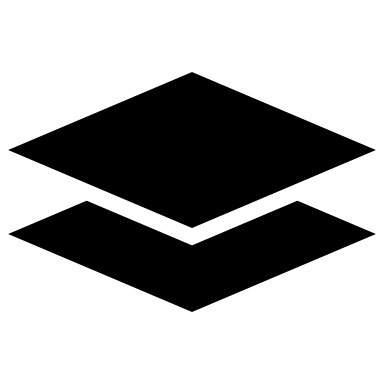 SMART
Tecnologia IoT sempre connessa al cloud rende la manutenzione facile e semplice
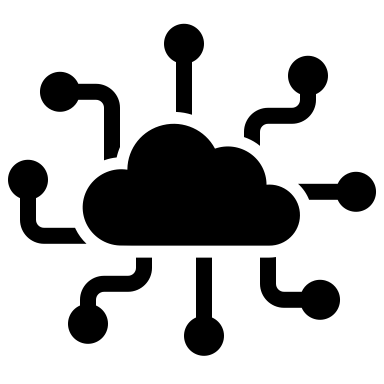 La piattaforma
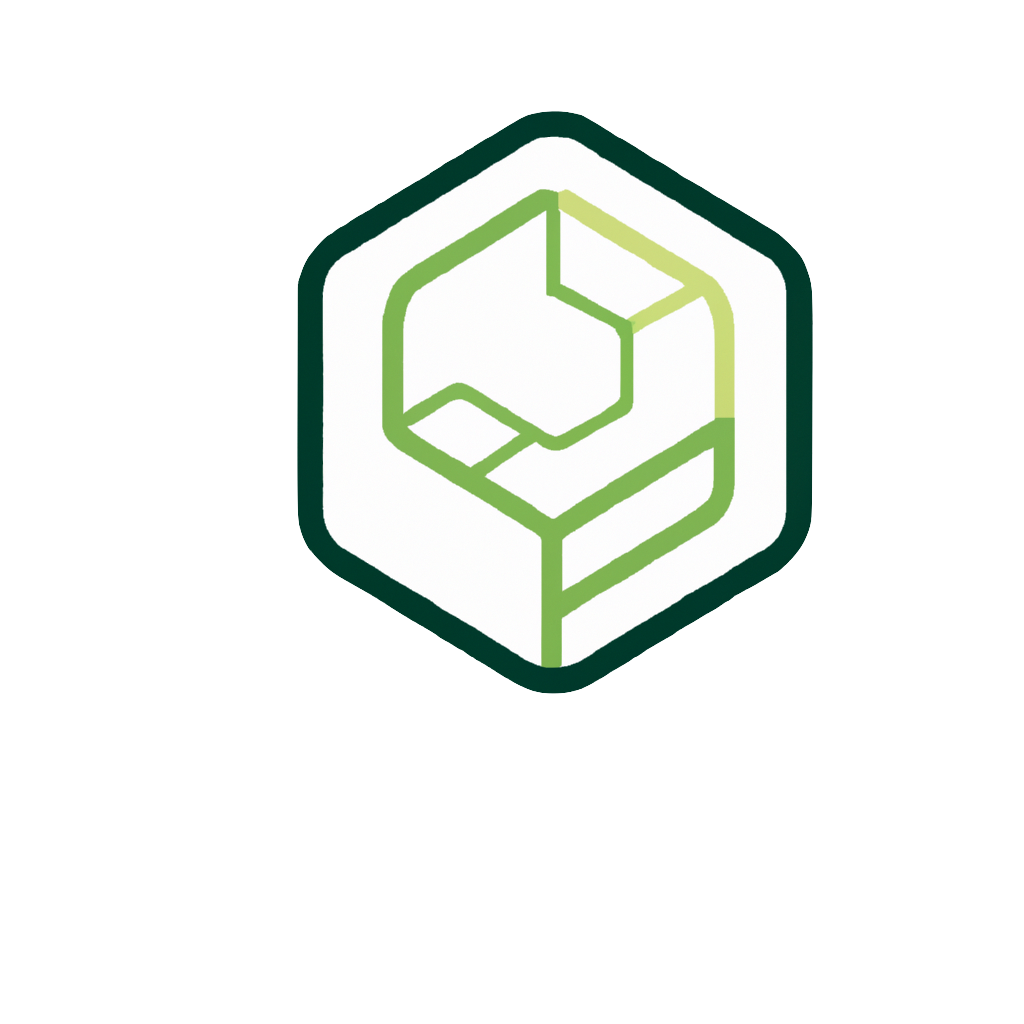 Forum dedicato alla community
Sito web espositivo ed e-commerce
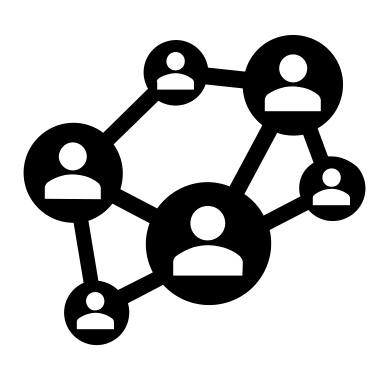 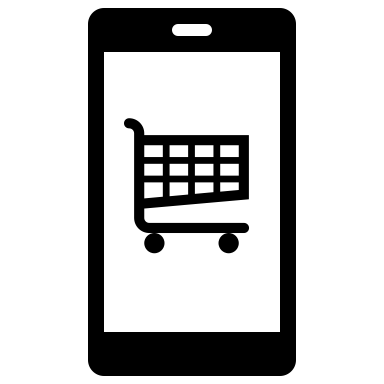 App per controllare l’orto e ricevere alert sulla manutenzione predittiva
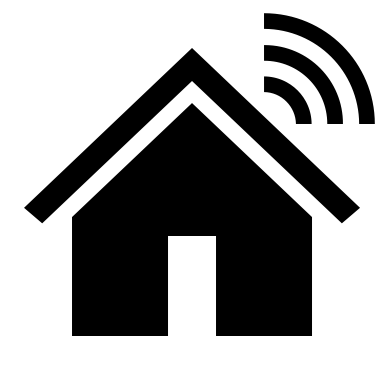 Analisi di mercato
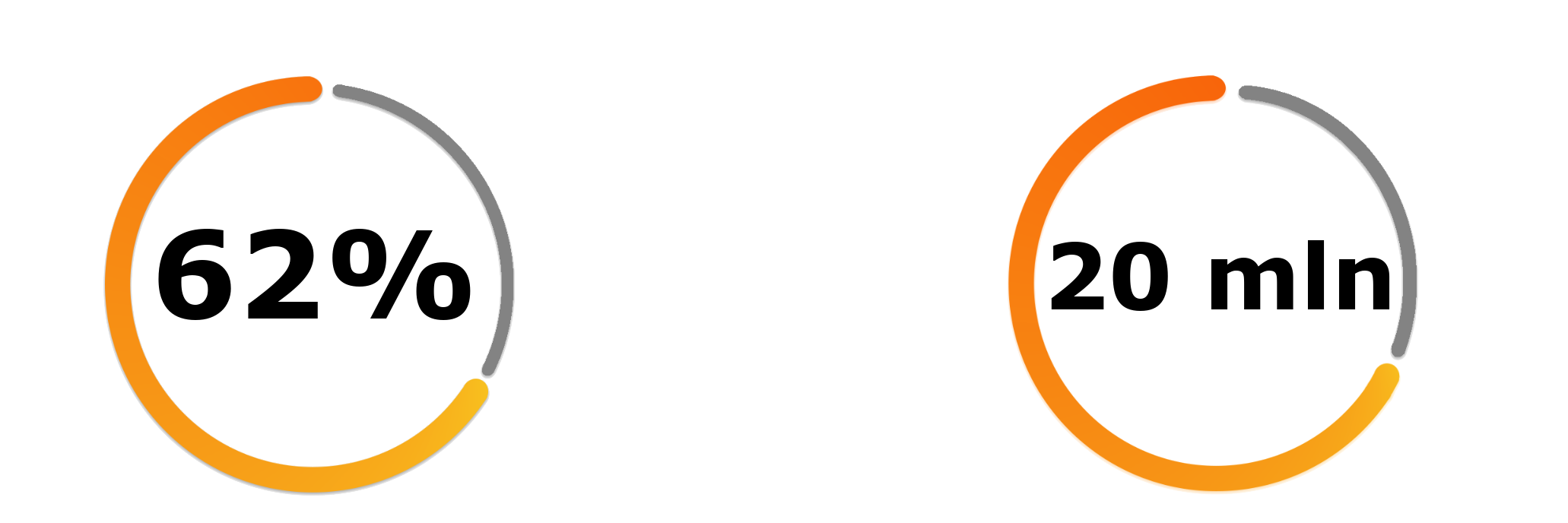 20 Mln di Euro è il valore del mercato del giardinaggio in italia2
Dopo la pandemia 62% degli italiani vorrebbe avere un orto in casa1
2secondo un’analisi diffusa da Myplant (Salone internazionale del Verde, Milano)
1secondo una ricerca di coldiretti e SWG
I nostri vantaggi
Case più belle ed accoglienti
Design open source e modularità
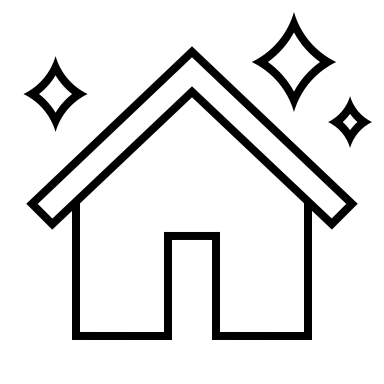 Assistenza AI - concierge
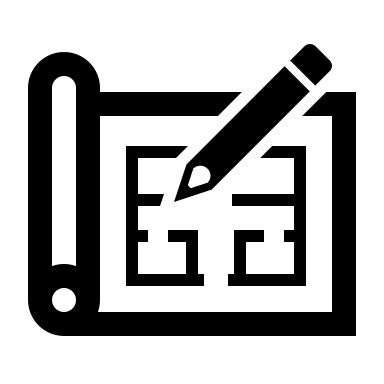 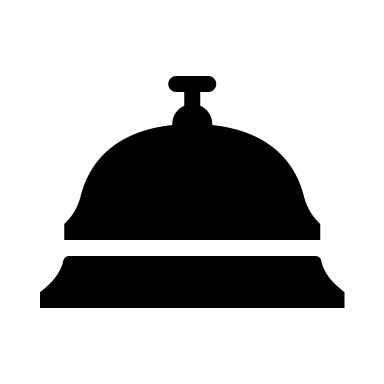 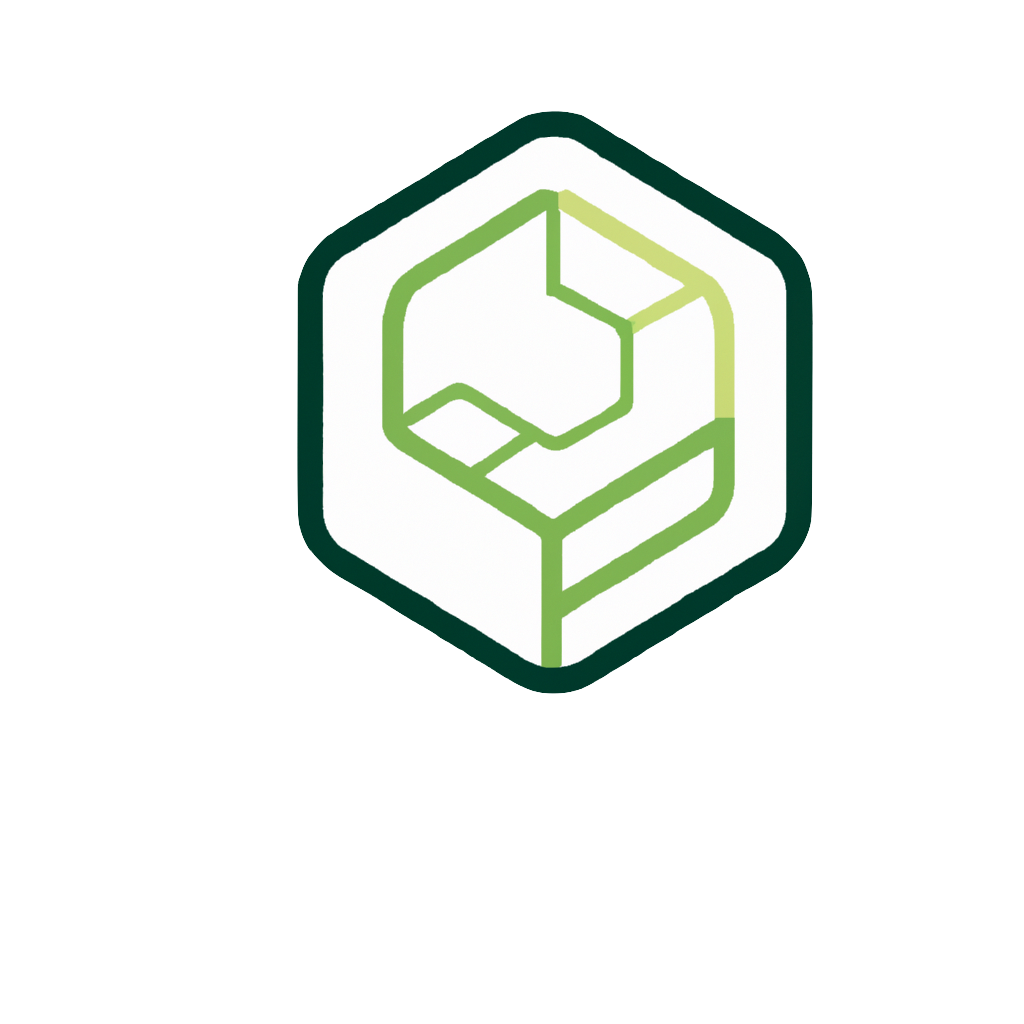 Utilizzo di materiali riciclati e ad impatto ambientale nullo
Promozione del consumo di alimenti a km 0
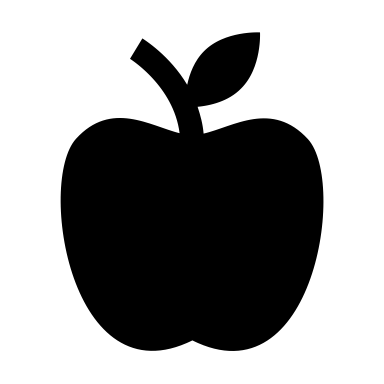 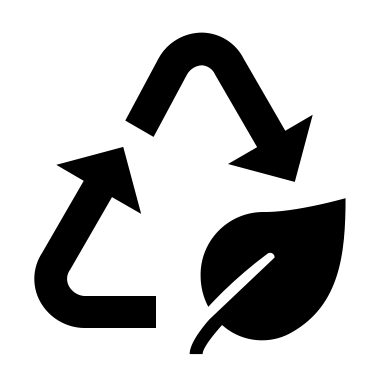 Orto autogestito ed automatizzato
(minima manutenzione, ottimizzazione uso di acqua e concime)
Sistema predittivo per prevenire malattie delle piante
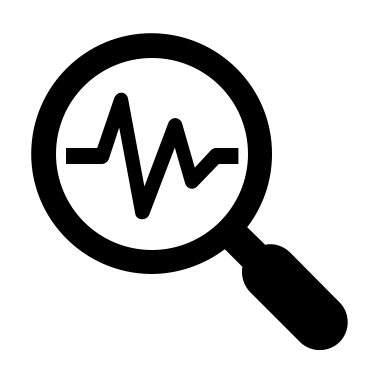 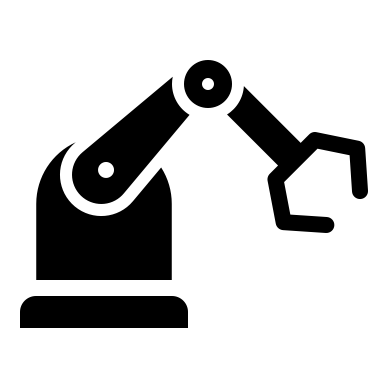 I Competitors
Swot Analysis
Design modulare e open source

Self contained
Predizioni errate
Strengths
Weaknesses
S
W
O
T
Siccità

Difficoltà
approvvigionamento
materiali
Migliore qualità dell’aria

Disponibilità di ortaggi freschi e genuini

Rivalutazione del verde
Threats
Opportunities
Business Model
Ricavi da
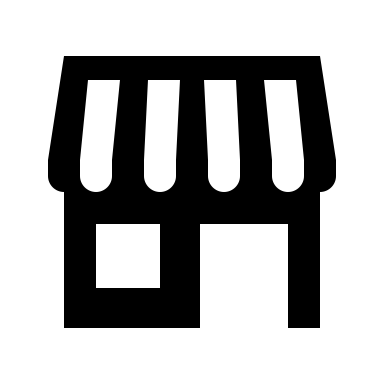 Vendita del prodotto fisico
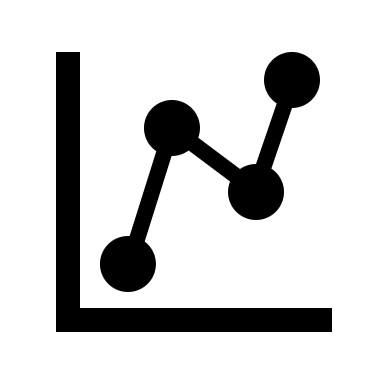 Freemium model
Abbonamento al servizio di analisi predittiva e monitoraggio AI
Roadmap
Oggi  Rilascio di HexaGarden
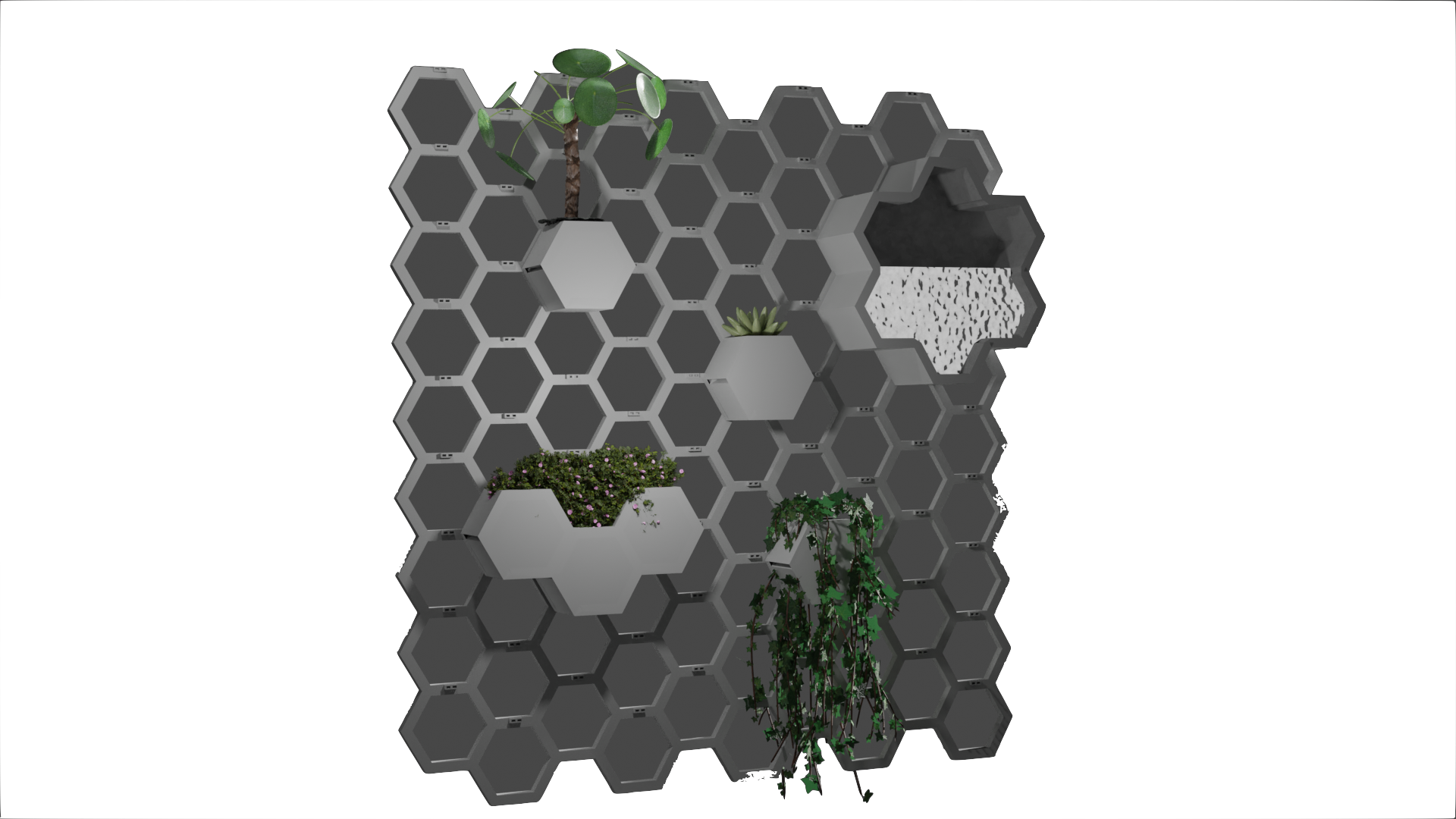 6 mesi  Introduzione algoritmo di computer vision 
                 per migliorare l’analisi predittiva
12 mesi  Rilascio dei CAD open source e della    
                      piattaforma di academy
18 mesi  Introduzione concierge in app
24 mesi  Introduzione di nuovi moduli 
                     (progettati da noi e selezionati tra quelli prodotti dalla community)
Business Model Canvas
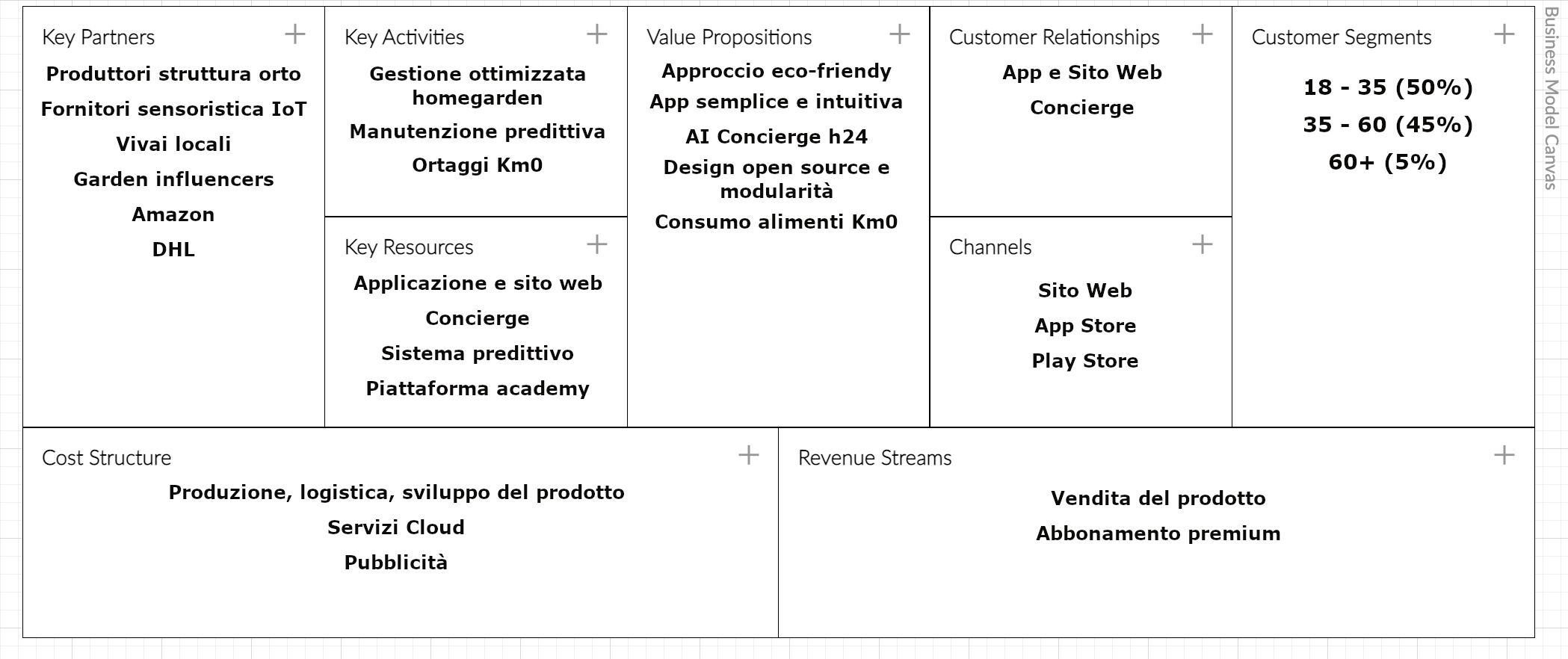